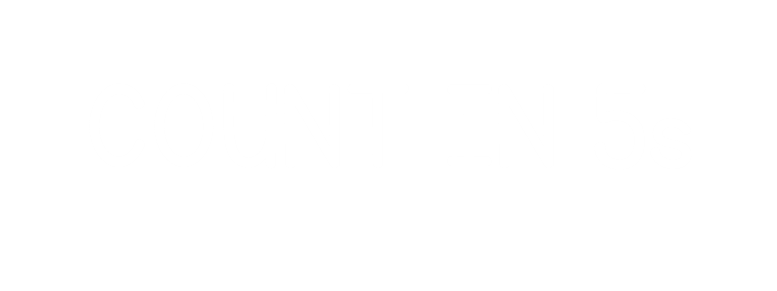 I’m counting in 2s. 


Which number will I not say?

8				14




9				42
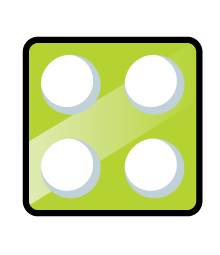 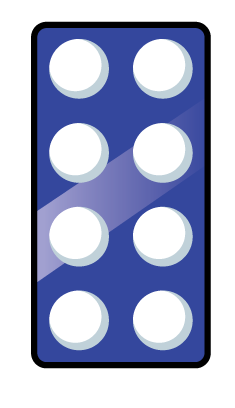 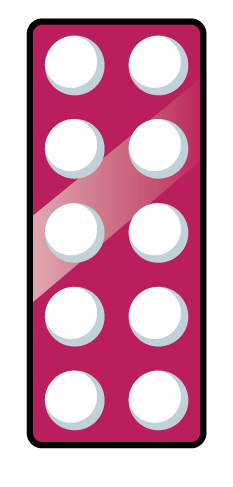 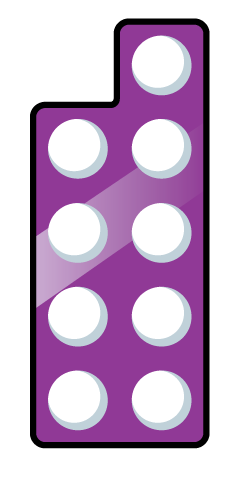 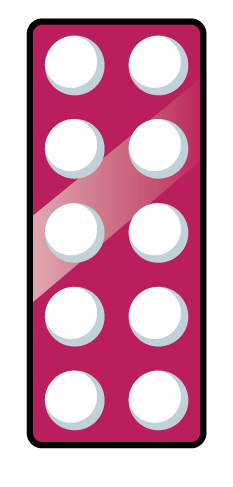 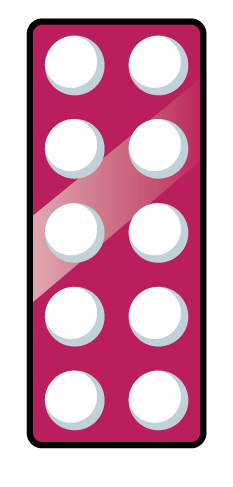 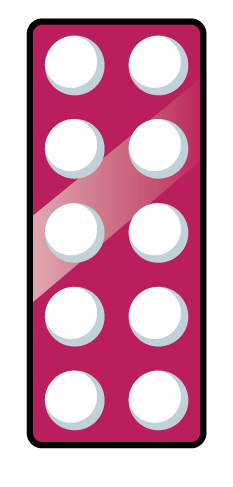 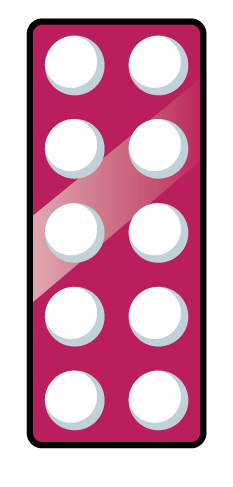 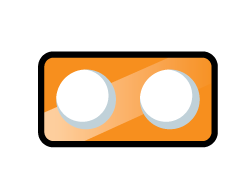 I’m counting in 2s. 


Which number will I not say?

8				14




9				42
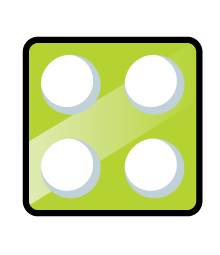 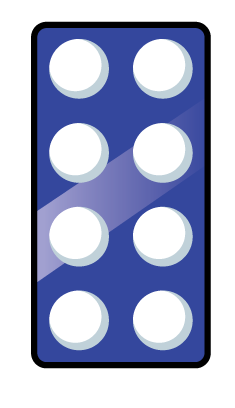 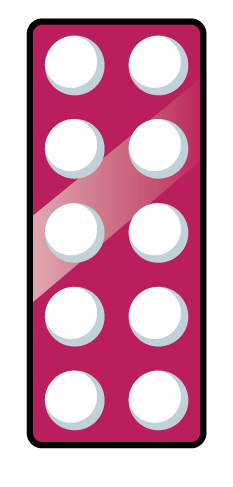 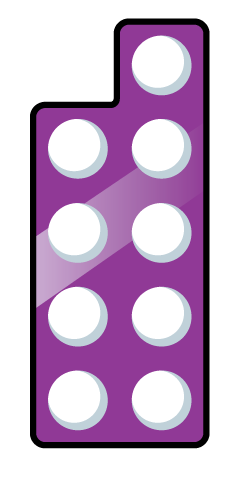 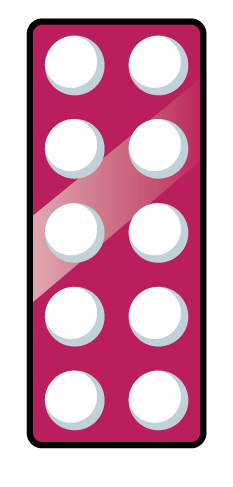 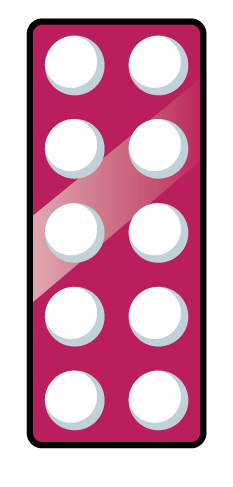 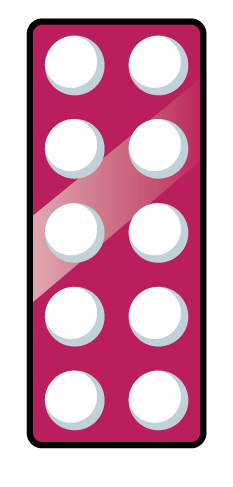 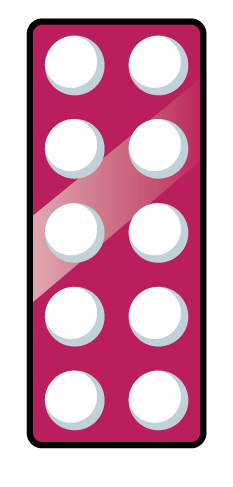 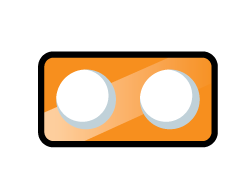 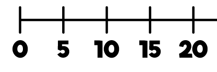 What can we count in 5s?
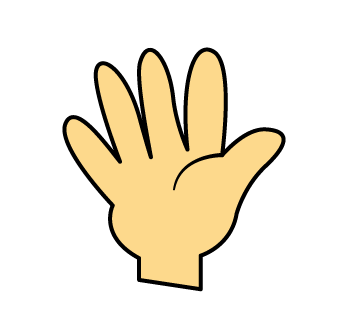 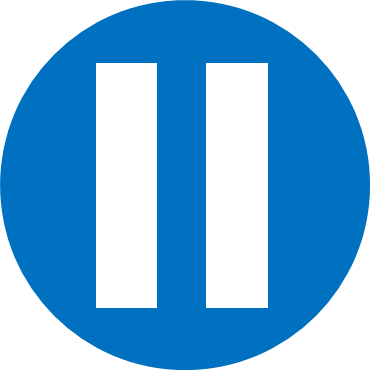 Have a think
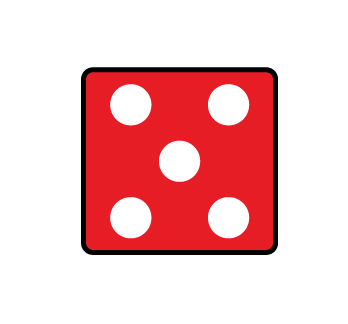 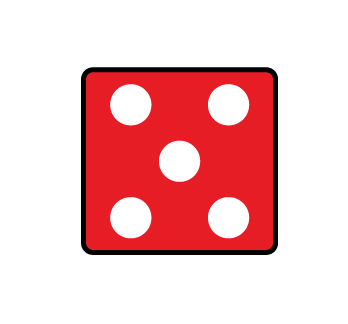 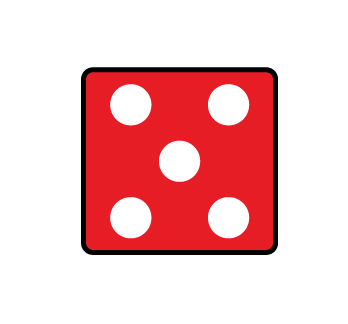 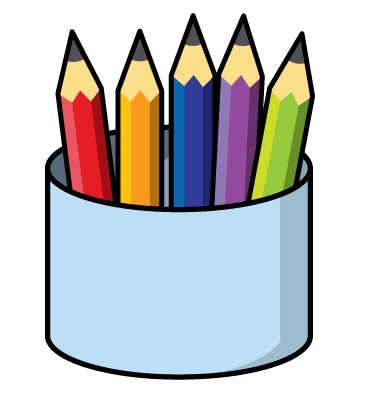 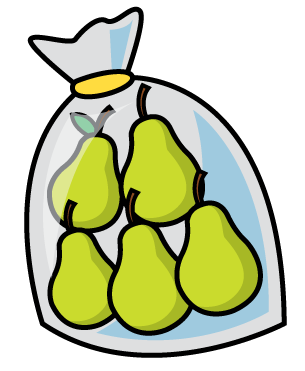 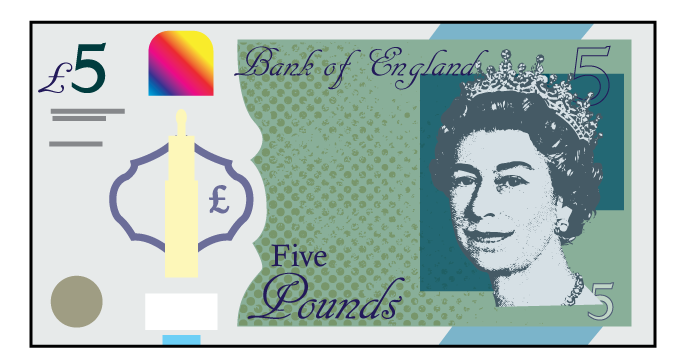 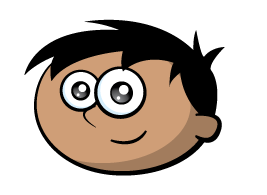 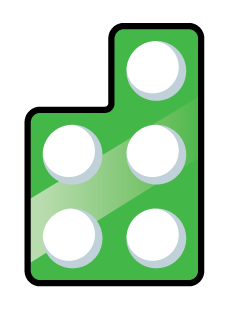 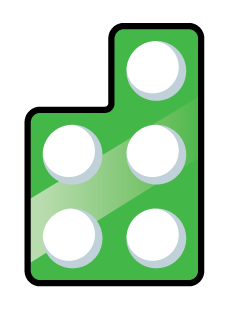 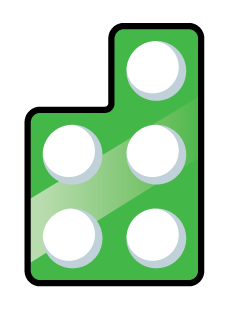 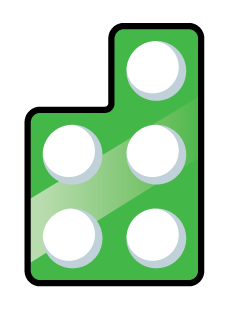 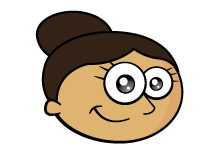 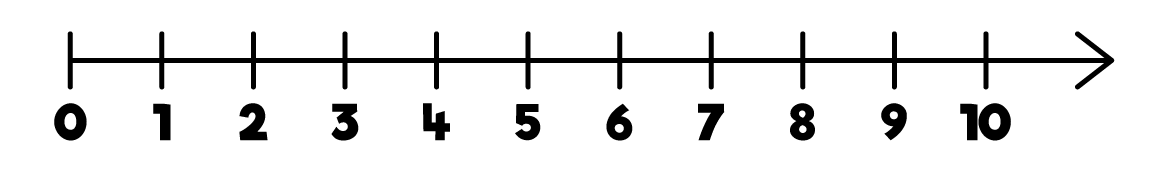 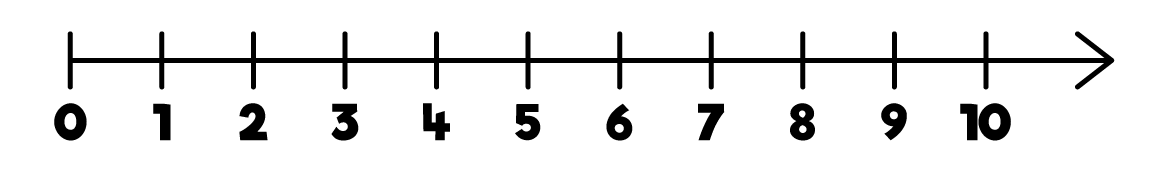 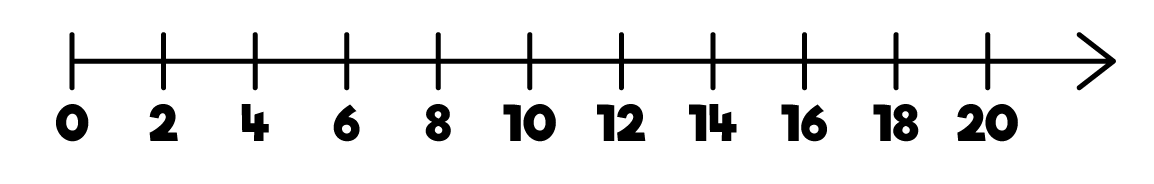 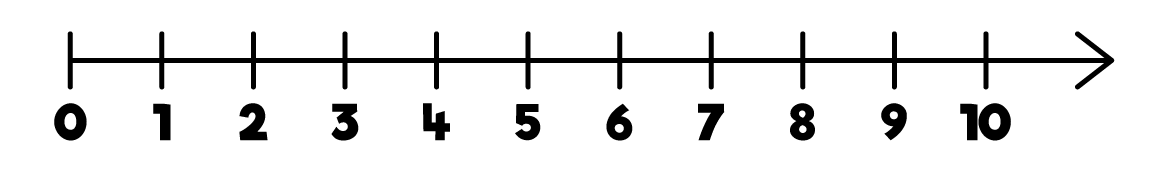 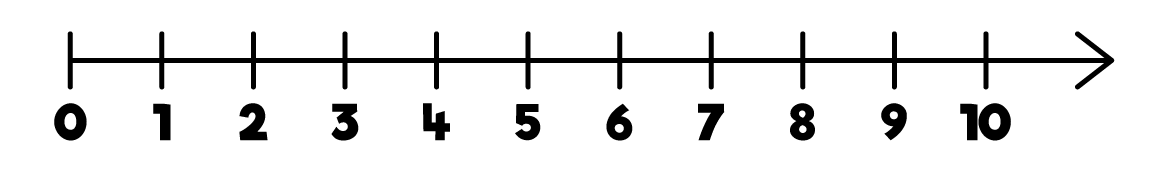 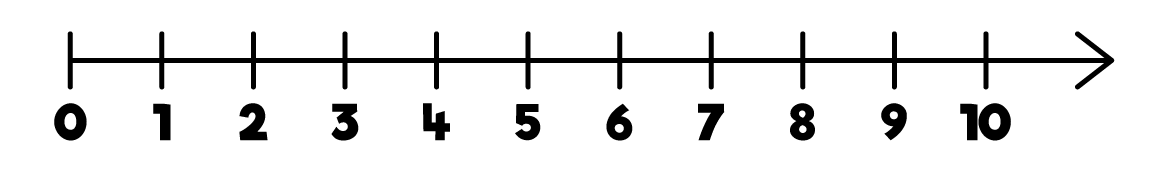 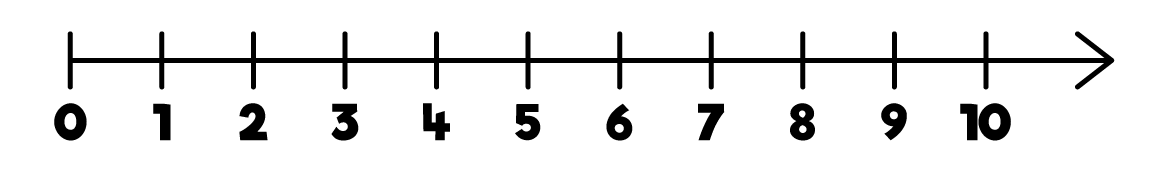 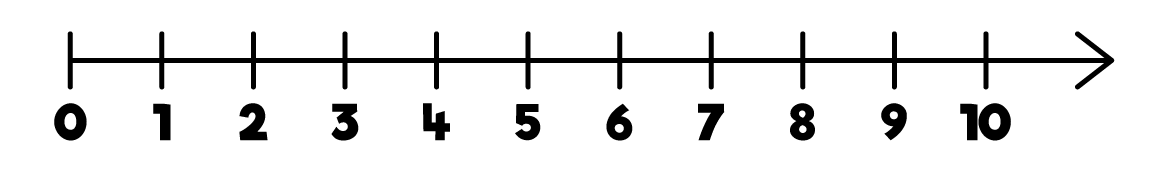 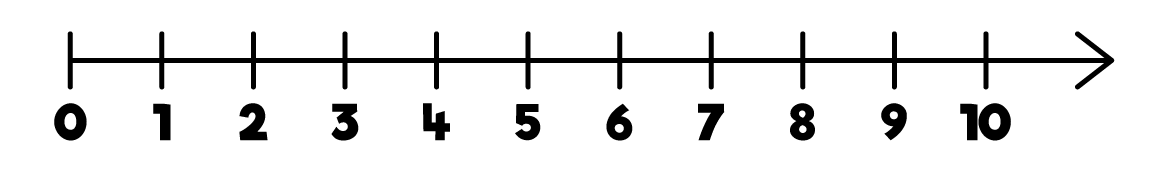 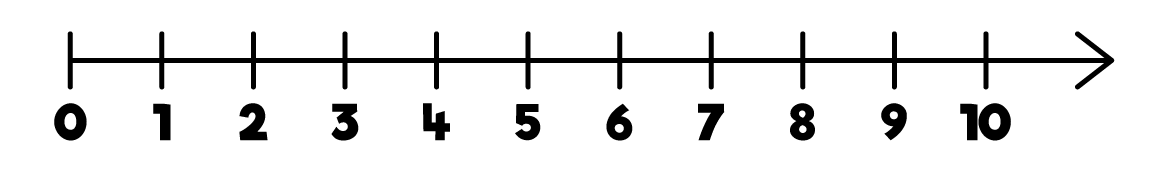 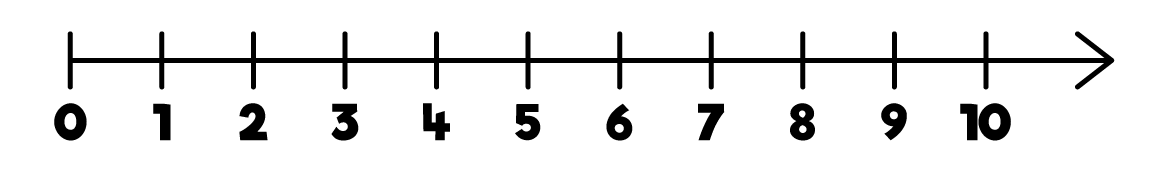 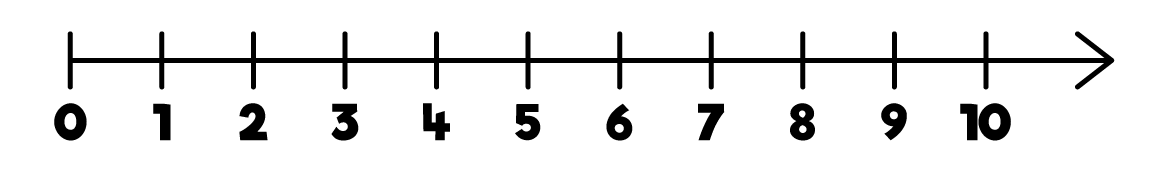 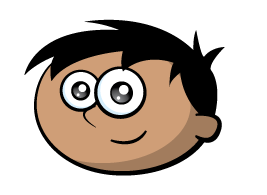 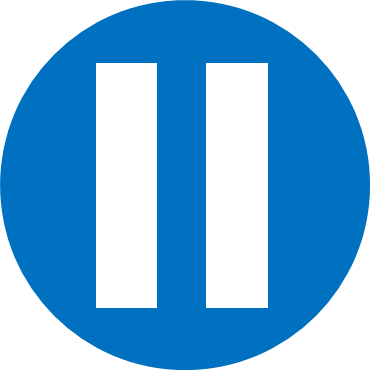 Have a think
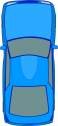 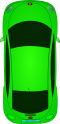 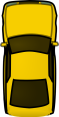 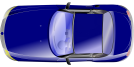 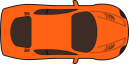 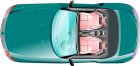 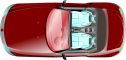 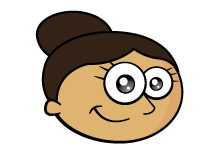 Have a go at questions1 and 2 on the worksheet
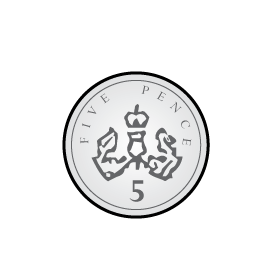 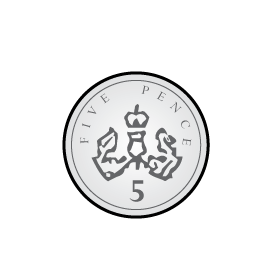 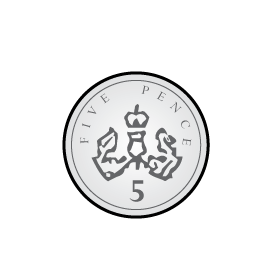 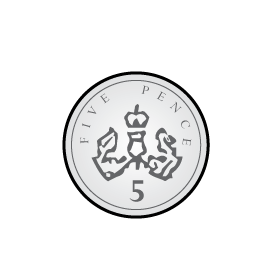 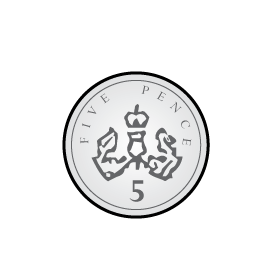 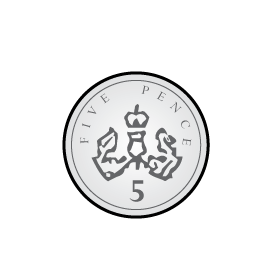 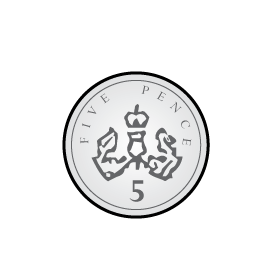 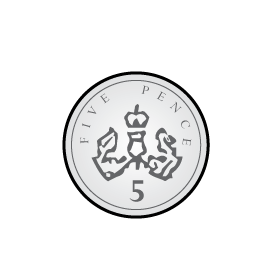 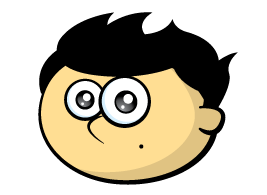 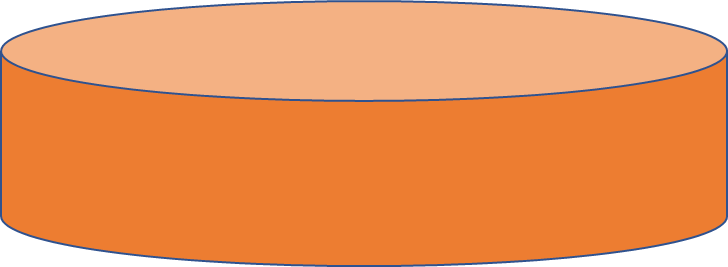 0
0
5
5
10
10
15
15
20
20
25
25
30
30
35
35
40
40
45
45
50
50
55
55
[Speaker Notes: You have been practicing counting in 2’s to 20
Let’s practice]
Let’s count…
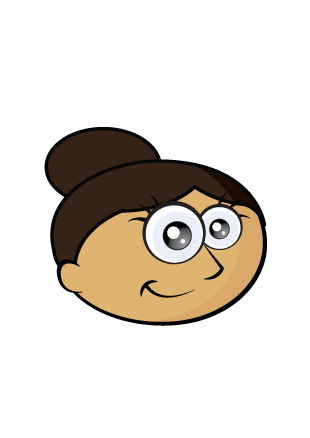 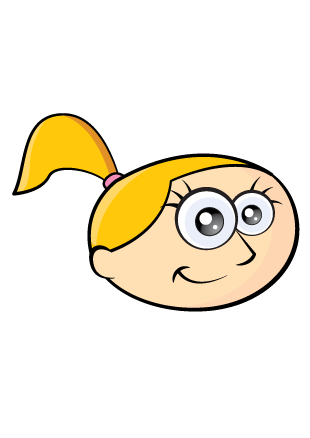 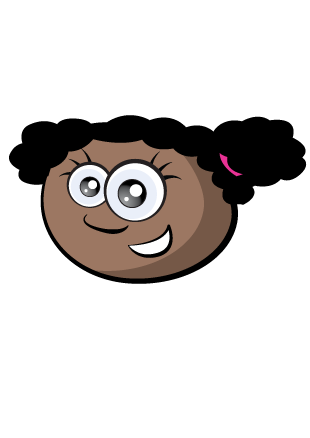 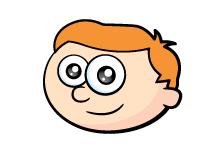 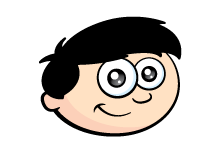 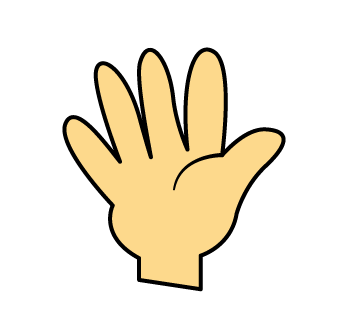 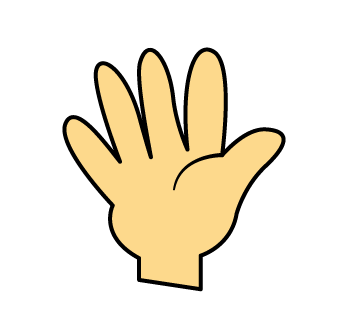 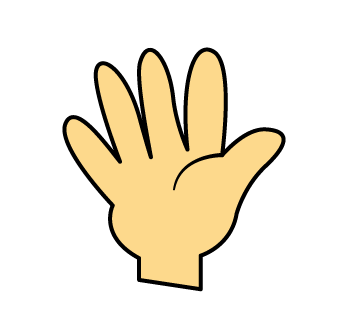 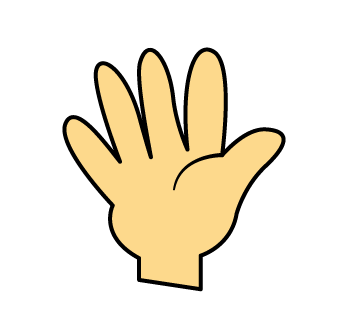 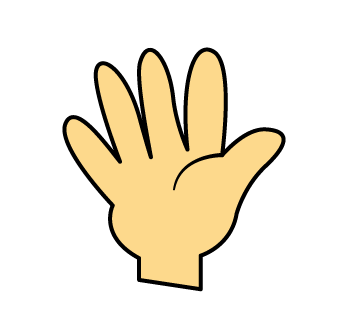 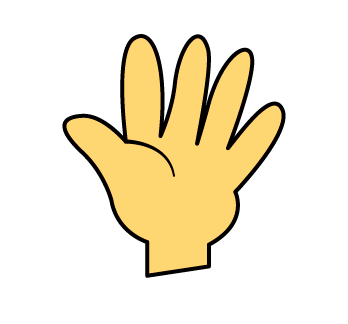 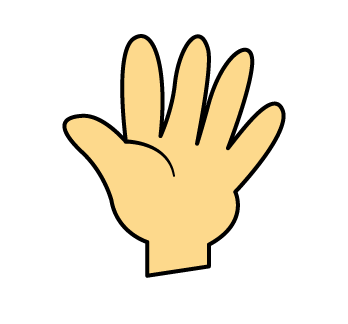 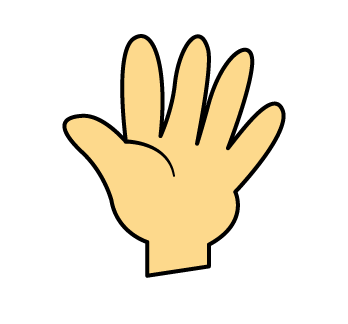 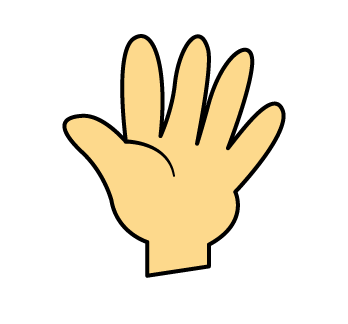 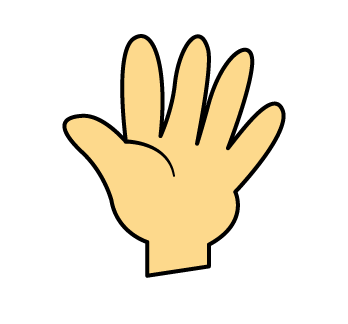 [Speaker Notes: All in columns Have 2,4,6,8, or 0 Skips a column]
You decide…
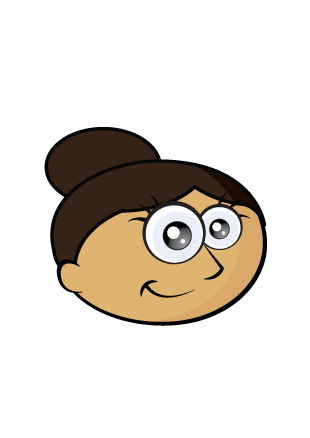 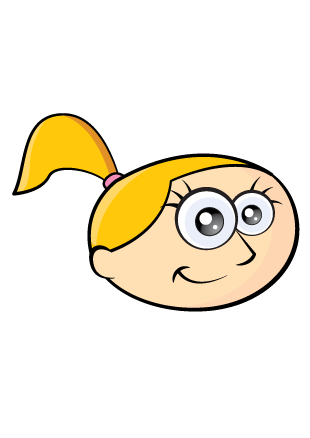 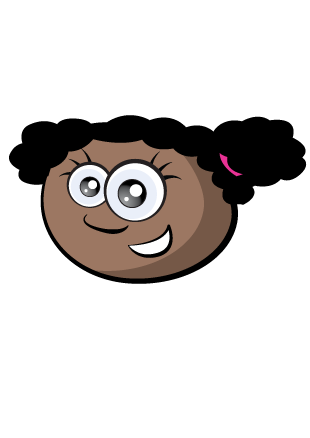 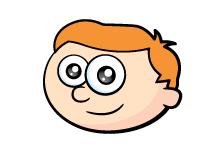 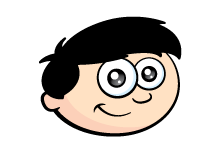 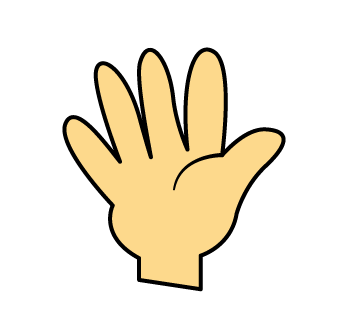 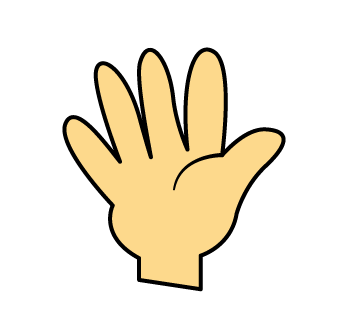 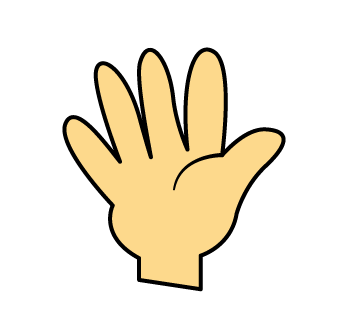 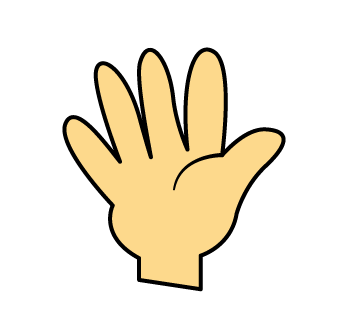 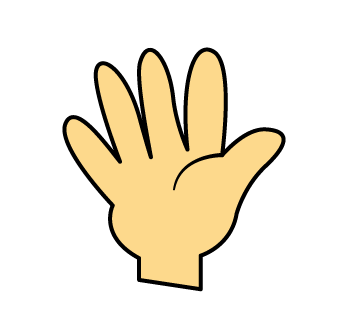 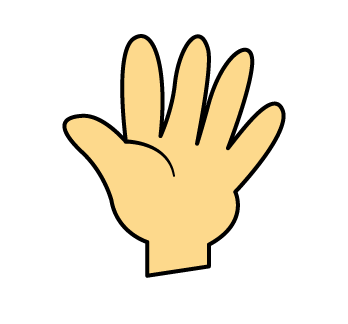 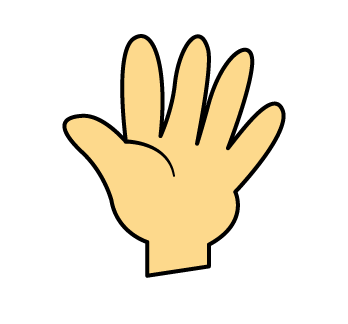 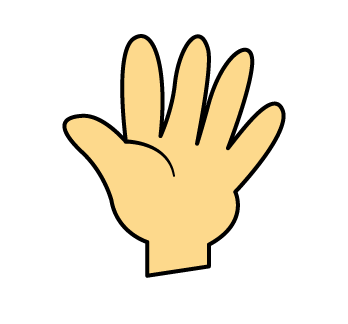 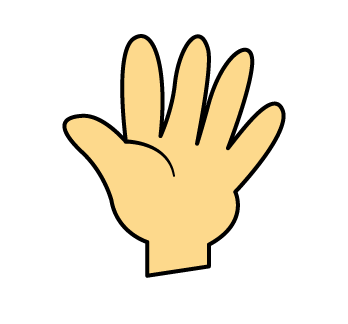 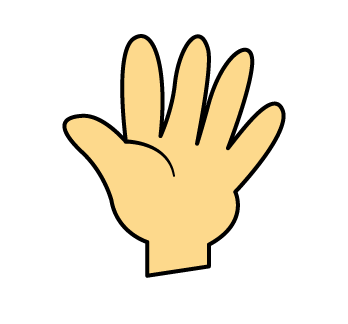 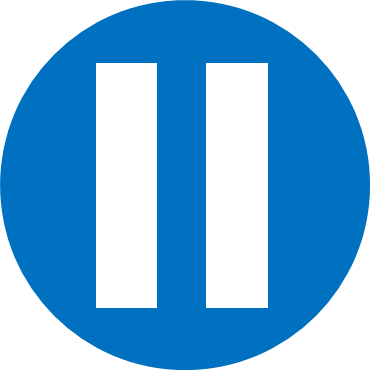 Have a think
[Speaker Notes: All in columns Have 2,4,6,8, or 0 Skips a column]
10
In silence…
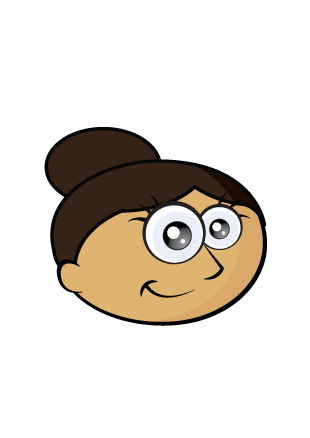 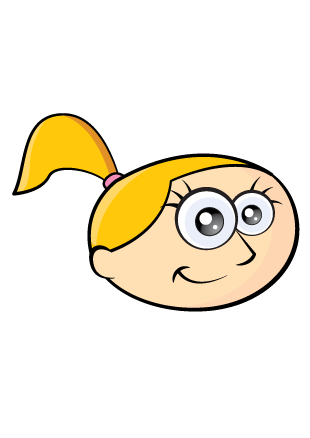 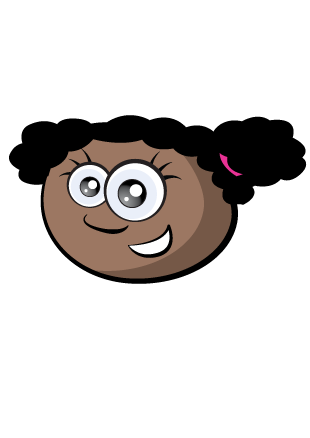 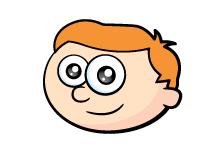 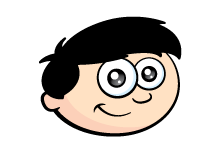 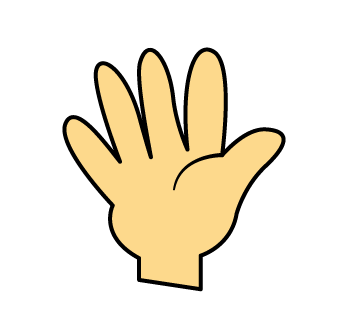 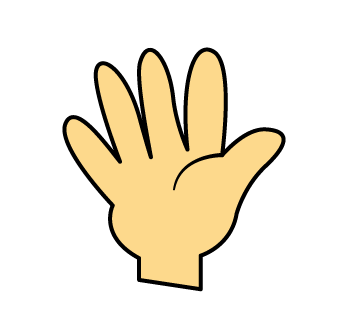 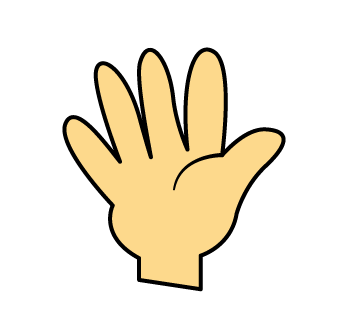 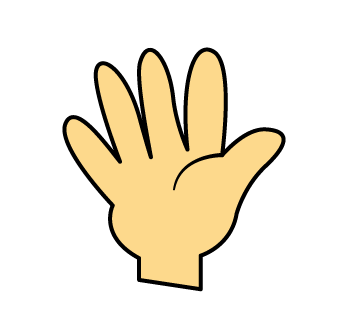 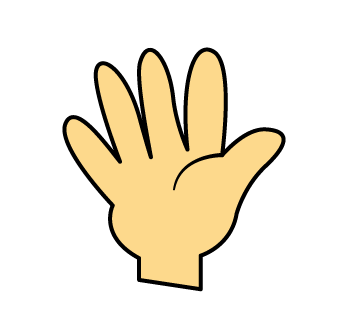 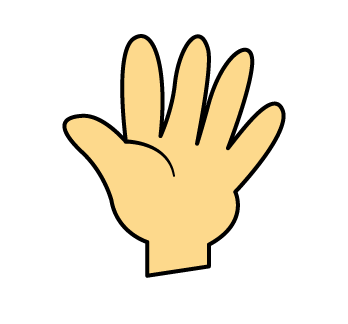 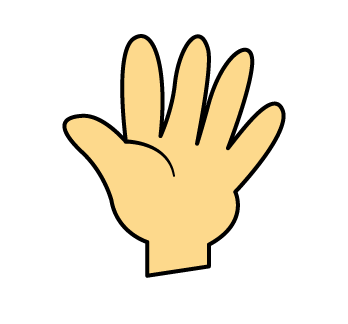 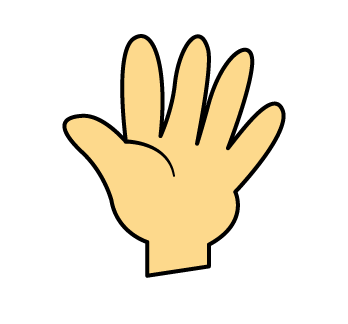 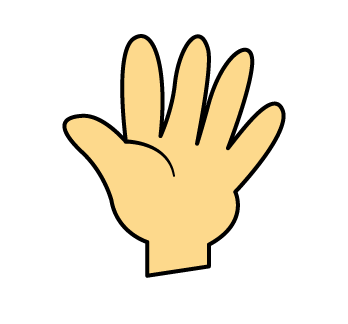 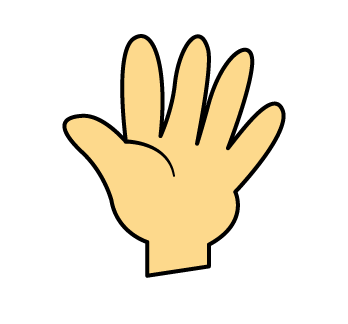 [Speaker Notes: All in columns Have 2,4,6,8, or 0 Skips a column]
Let’s count backwards…
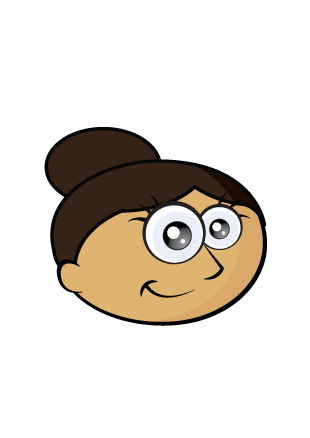 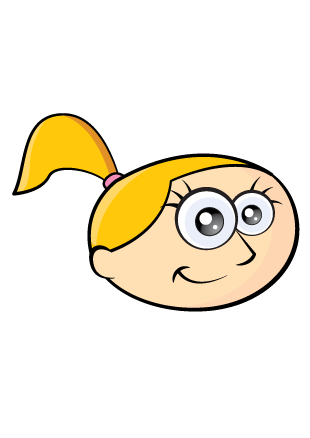 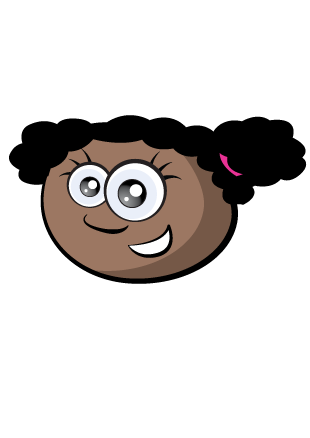 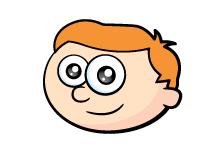 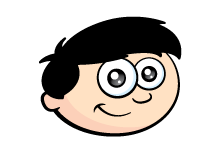 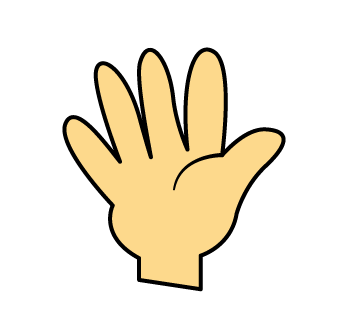 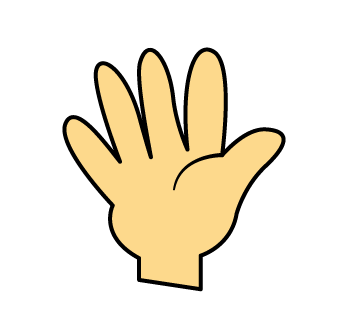 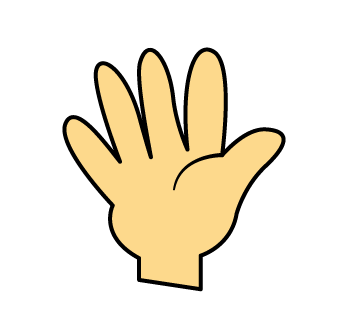 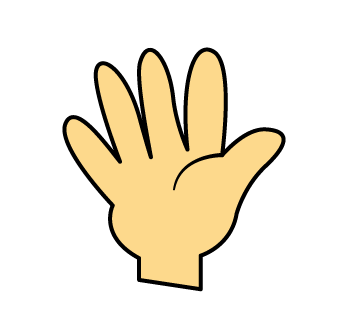 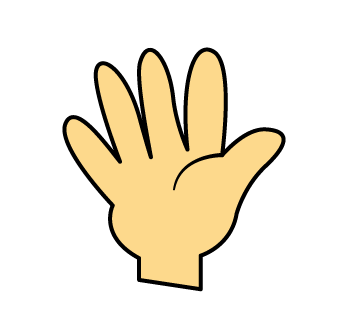 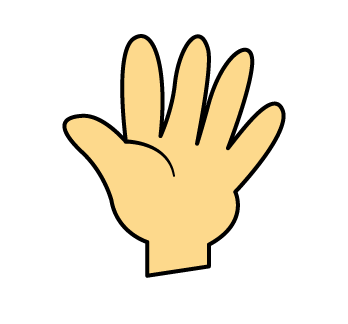 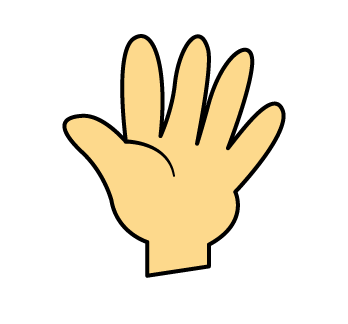 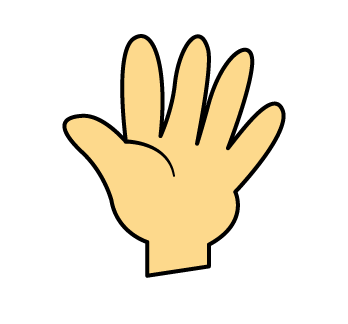 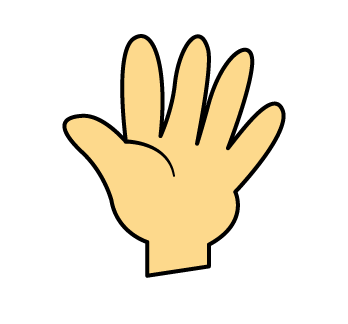 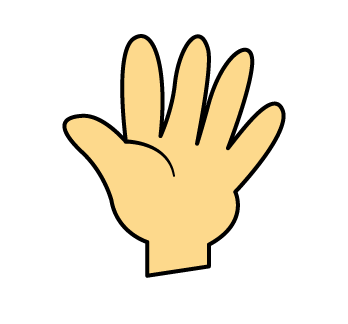 [Speaker Notes: All in columns Have 2,4,6,8, or 0 Skips a column]
Have a go at questions 3 - 5 on the worksheet